Муниципальное автономное учреждение 
«Информационно-методический центр» города Тюмени
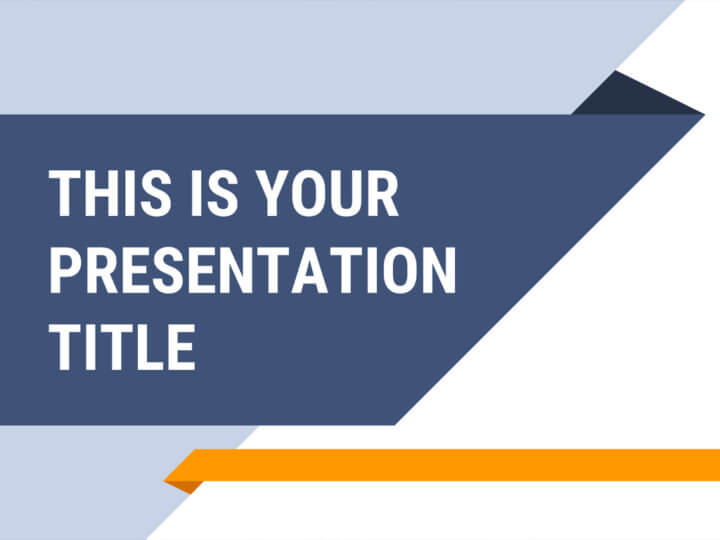 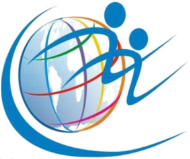 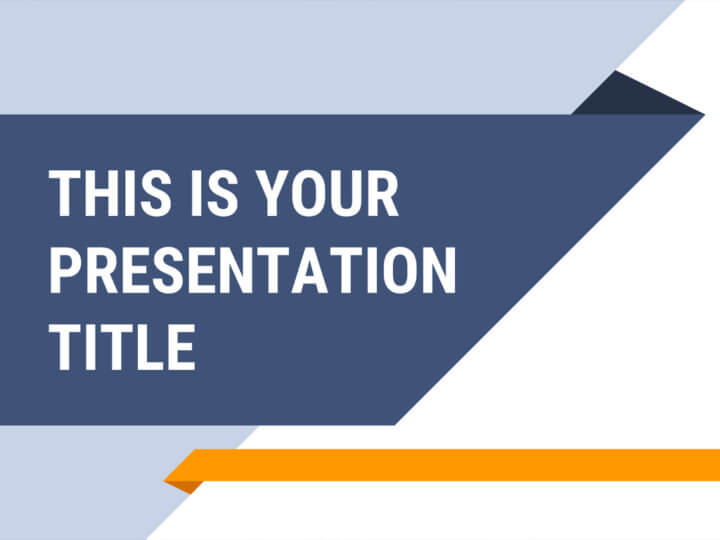 Обучающие курсы для начинающих воспитателей
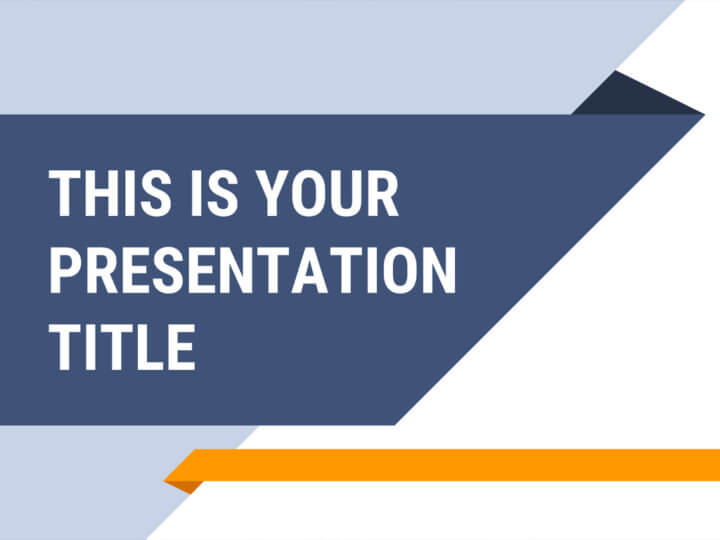 «Активизация словаря детей младшего  дошкольного возраста»
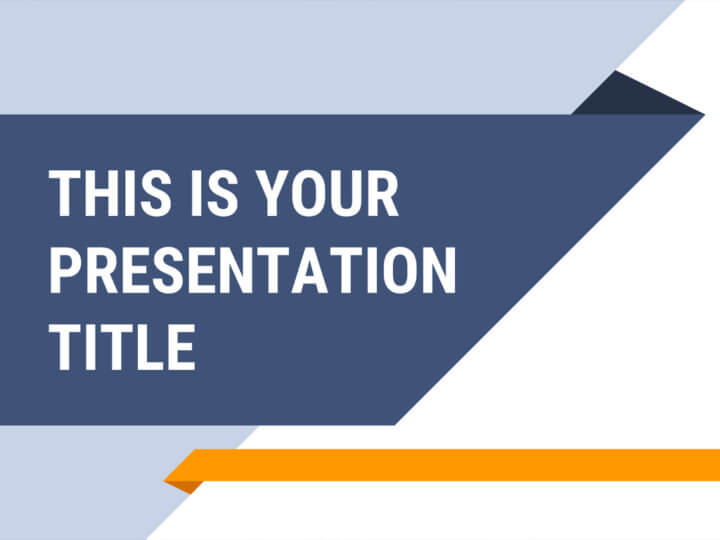 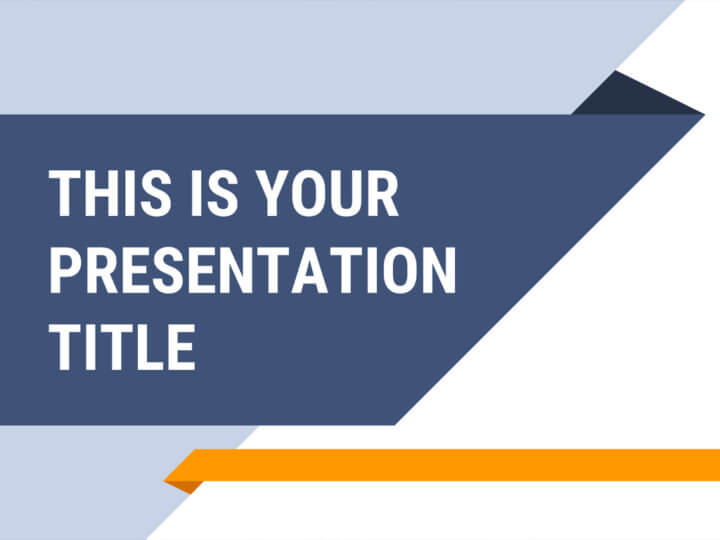 Из опыта работы МАДОУ д/с№172 города Тюмени
Учитель-логопед  (наставник) Тырина Людмила Борисовна
Воспитатель Тодорова Анастасия Александровна
Возраст детей:   4-й год жизни 
(вторая младшая группа)
Ожидаемые результаты
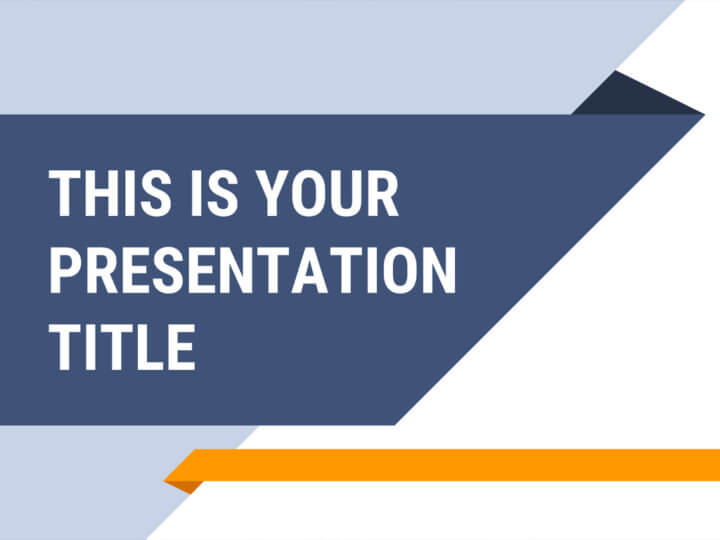 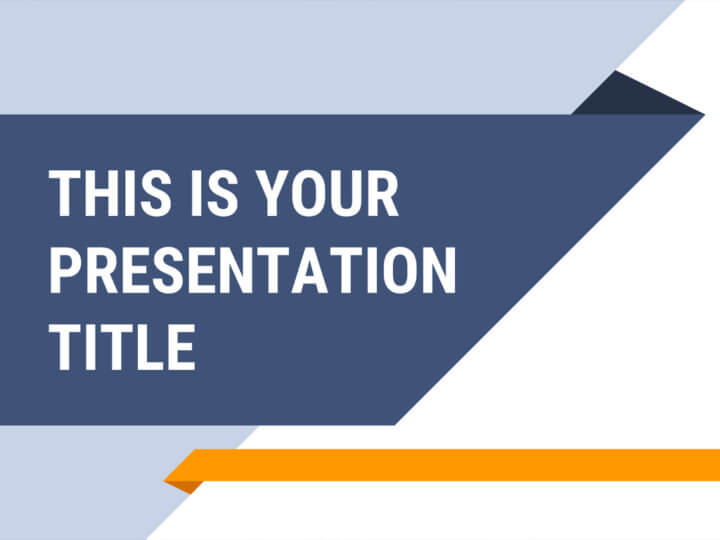 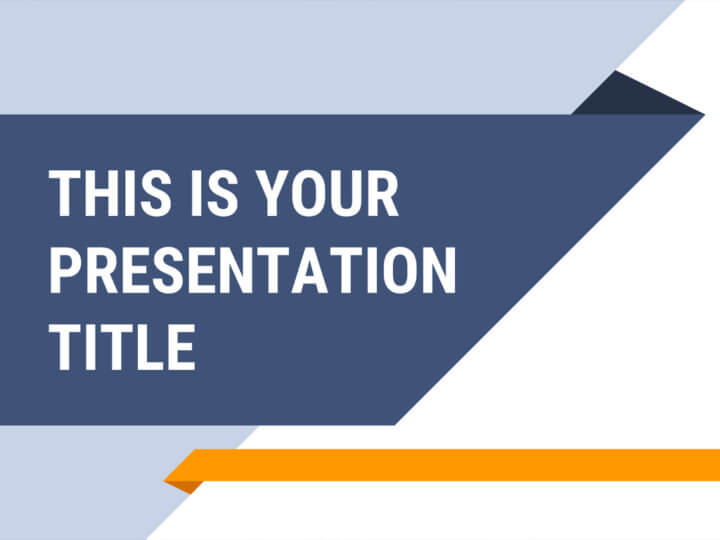 Активное формирование словаря
Начинается словообразование
Формируется  грамматизация речи
Улучшается звуковая культура
Объем словаря – 1600 слов

Из них:
Существительные        – 50%
Глаголы                           – 28%
Прилагательные           – 12%
Остальные части речи – 10%
Тема занятия: «Транспорт»

Цель: расширение и активизация словарного запаса по теме  «Транспорт»

Задачи: 
Формировать умение детей согласовывать существительные с прилагательными в роде и числе.
Упражнять в изменении существительных в родительном падеже.
Развивать умение обобщать на основе выделения существенных деталей.
Воспитывать умение вести диалог, слушать и понимать  заданный вопрос.

Тип занятия: обобщение имеющихся знаний
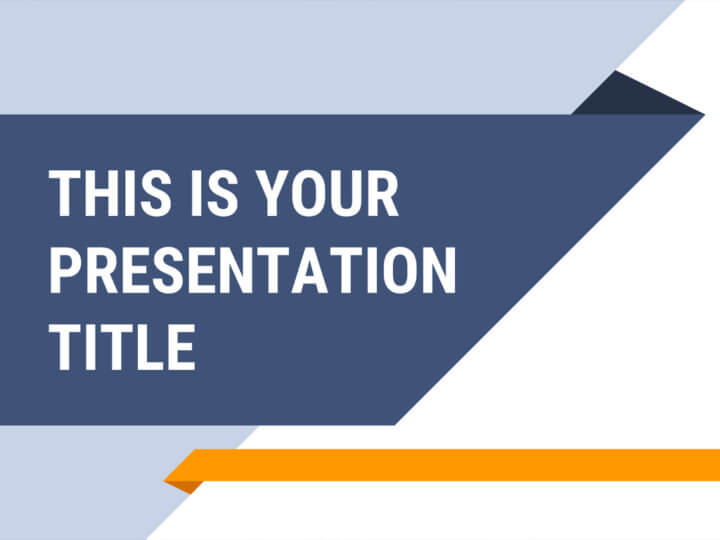 Организационный  момент
Создание позитивного настроя
Привлечение внимания к обращенной речи
Концентрация внимания
Соберемся дети в круг –
Я твой друг и ты мой друг.
Крепко за руки возьмемся
И друг другу улыбнемся

-Я улыбнусь вам, а вы друг другу,
чтобы у нас с вами было весь день хорошее настроение
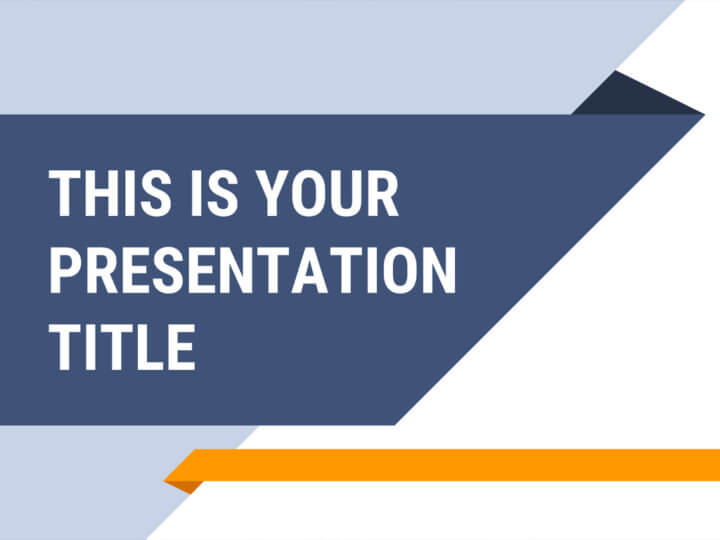 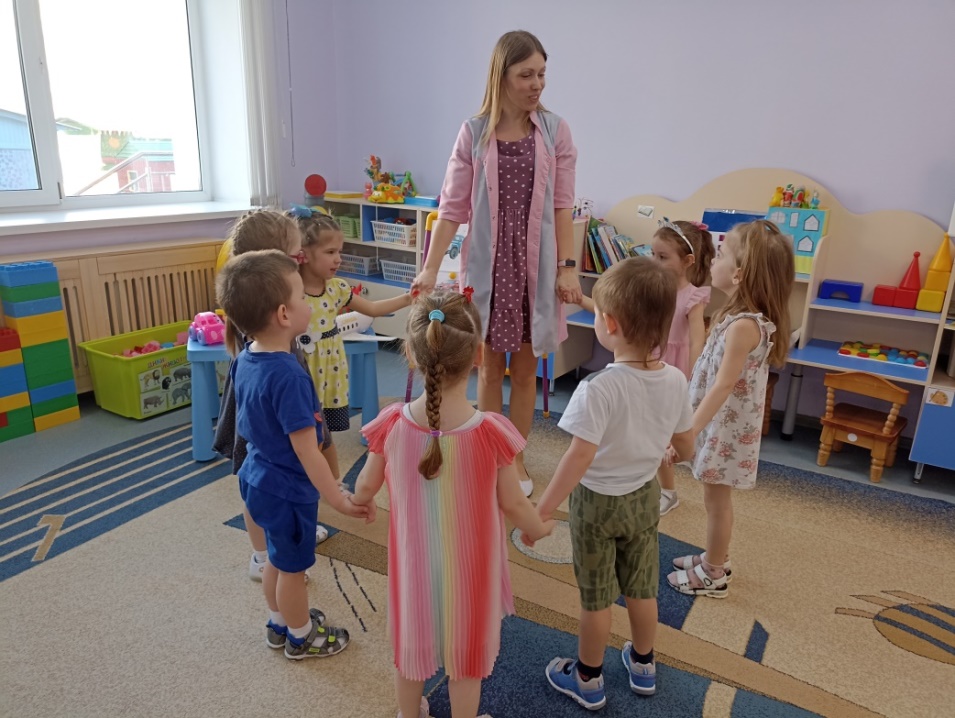 Игра «Соберемся, дети, в круг..»
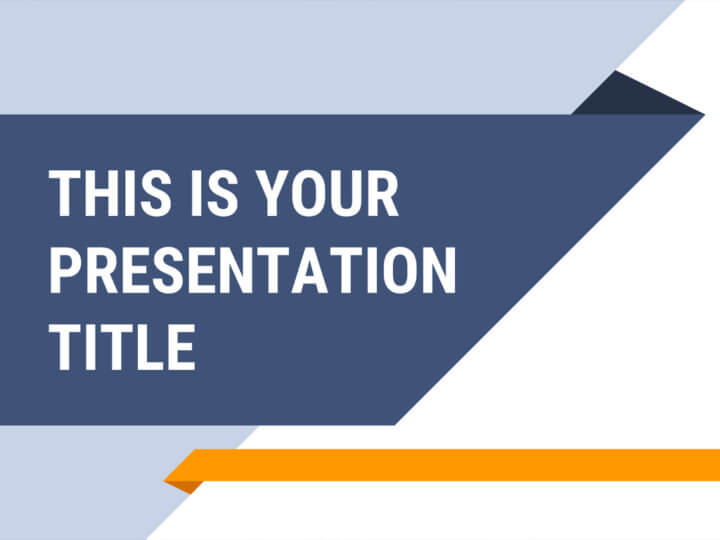 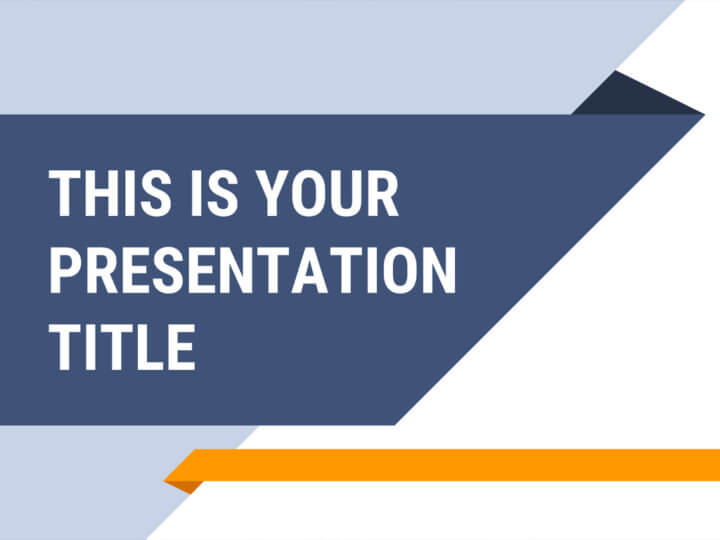 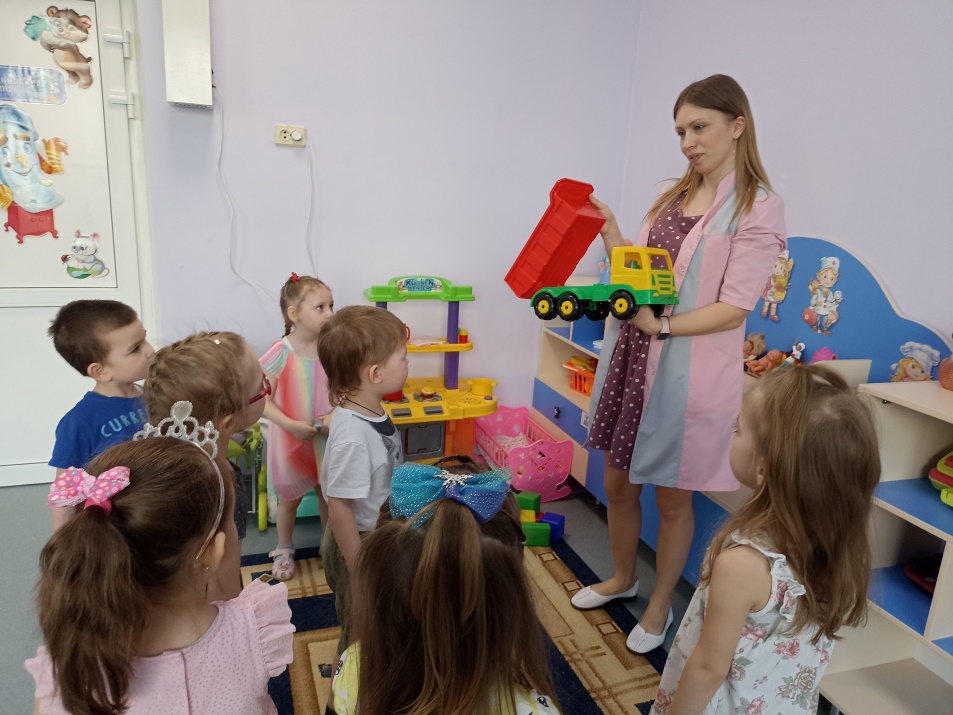 К нам приехала машина,
Вот колеса, вот кабина,
Вот руль, вот кузов,
Кузов нужен ей для грузов
Введение в тему
Ребята, давайте рассмотрим нашу машину
Какие части есть у грузовой машины?
Чтение стихотворения про грузовик.
Перечисление частей машины, закрепление названий в хоровом и индивидуальном проговаривании
(Кабина, кузов, колёса, двери, руль, сиденья)
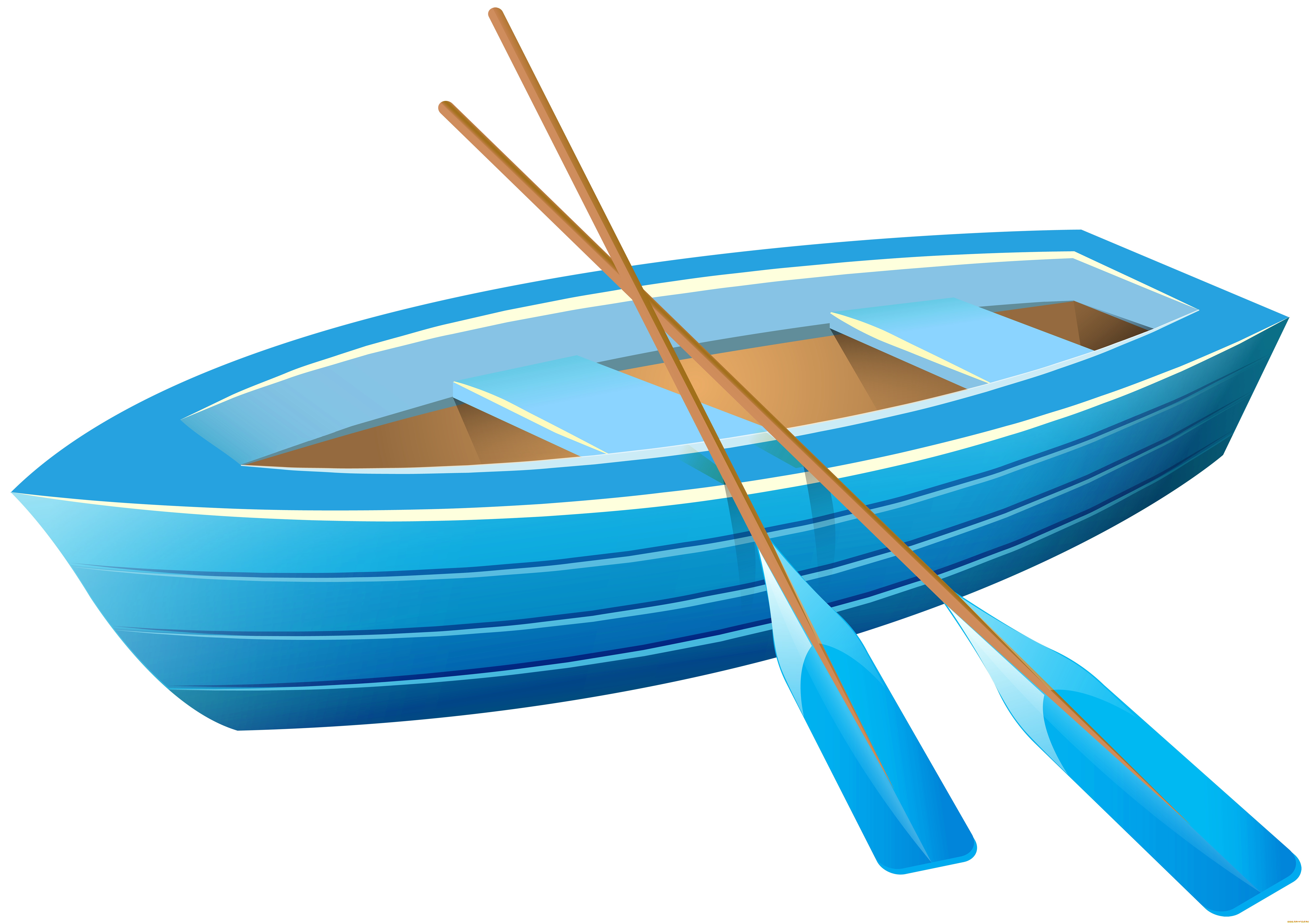 Обобщающее слово «Транспорт»
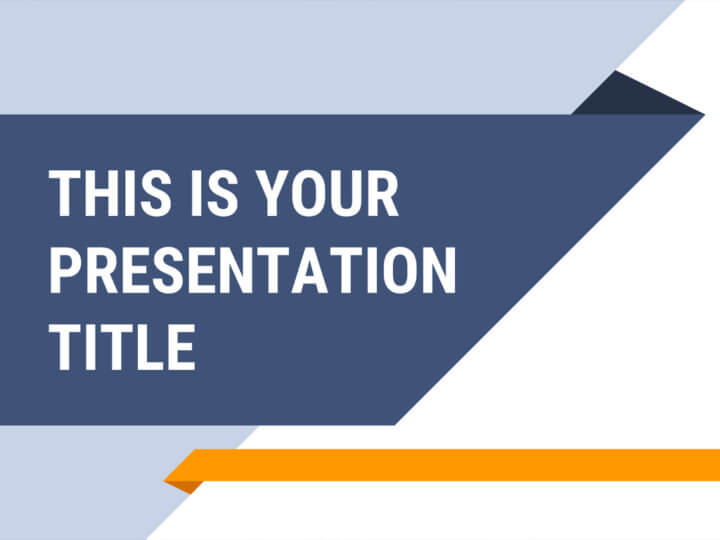 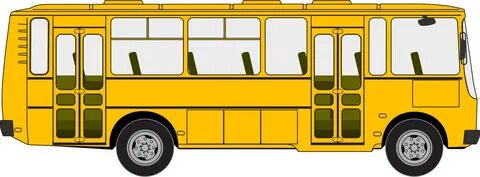 Дом по улице идёт,
На работу всех везёт
Не на курьих тонких ножках
А в резиновых сапожках
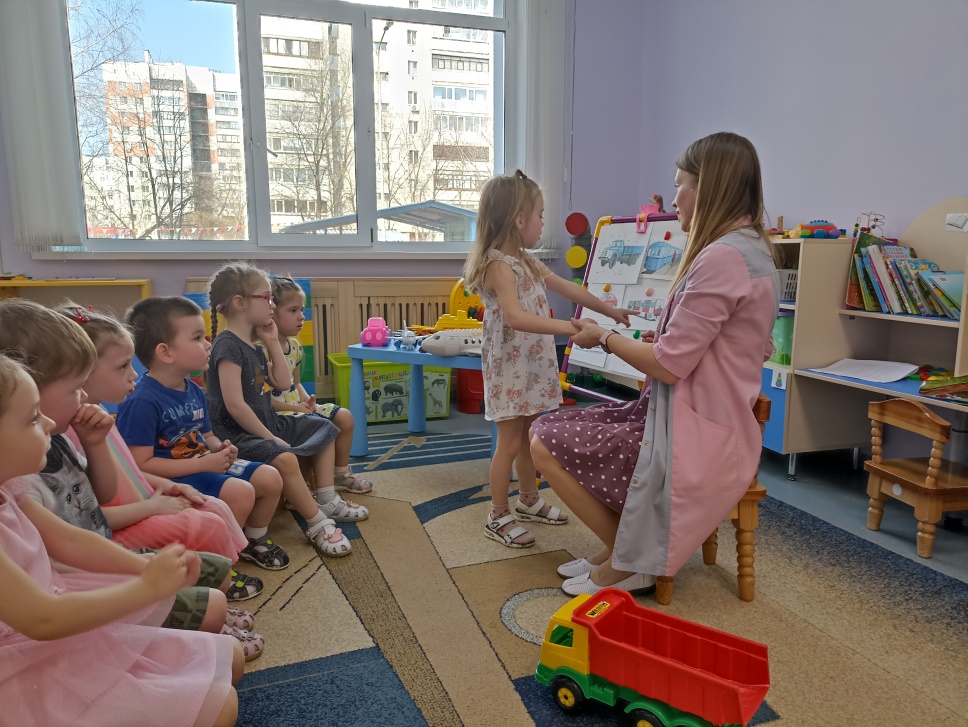 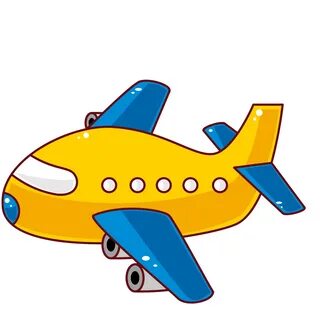 Очень быстро в небе мчится
Удивительная птица.
Ввысь летит на ней пилот.
Что за птица?
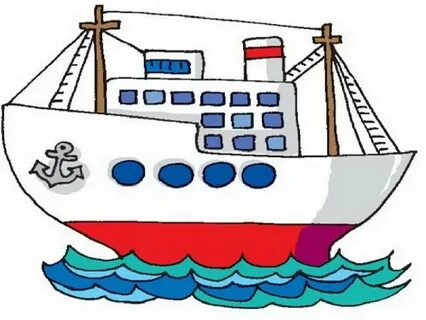 По волнам дворец плывёт,
На себе людей везёт.
Физминутка
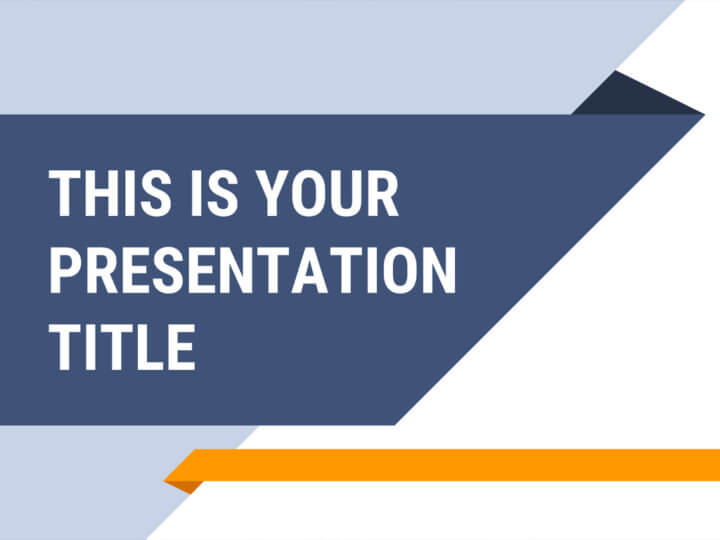 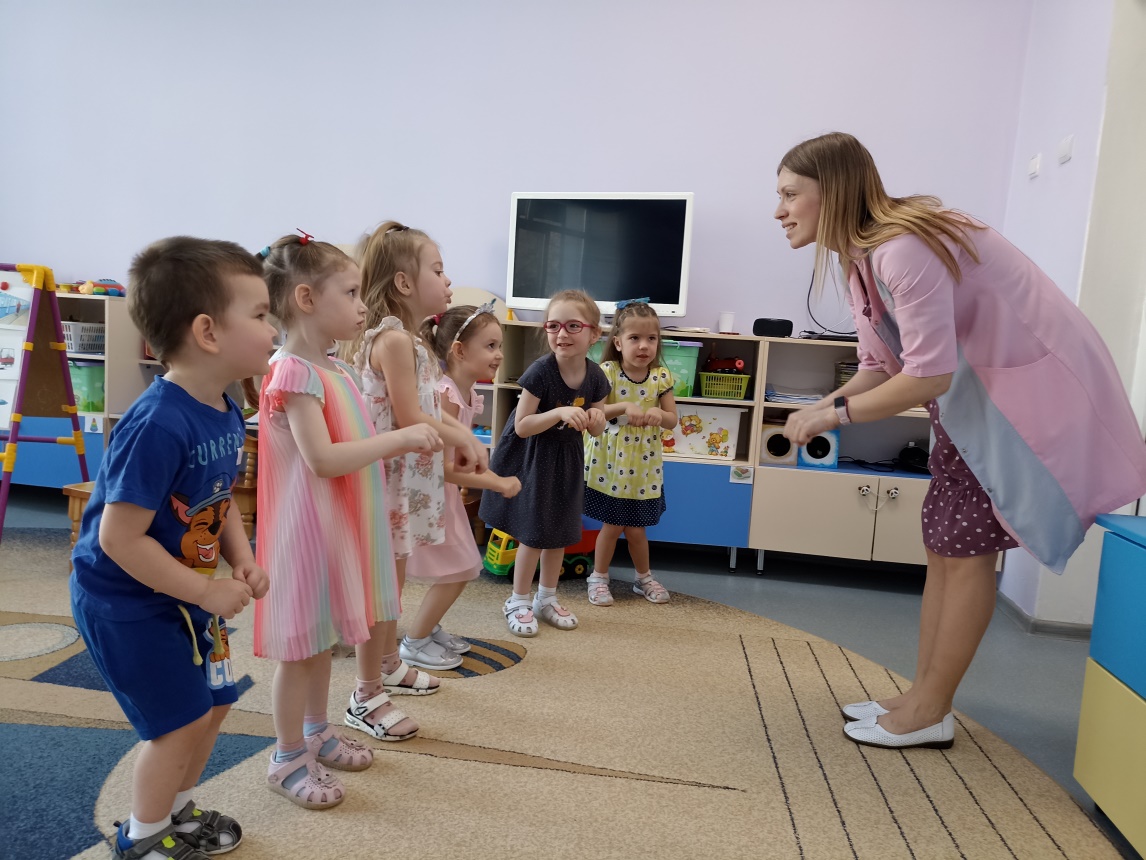 Речь с движениями
Работа над направленной воздушной струей и силой выдоха
Уточнение артикуляционного уклада звука «С»
Работа над силой голоса
Игра «Насос»
Закрепление материала
Развитие слухового внимания (аудиозапись)



Закрепление названий частей автобуса (салон, колесо, руль, кабина, двери, фары)

Подбор слов-определений к словам-предметам (резиновое колесо)

Согласование существительных с прилагательными в роде и числе (салон большой, окна стеклянные, фары яркие)
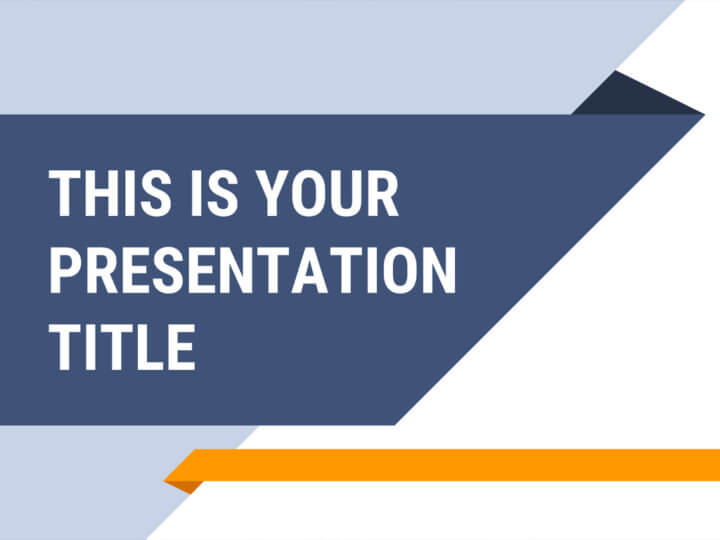 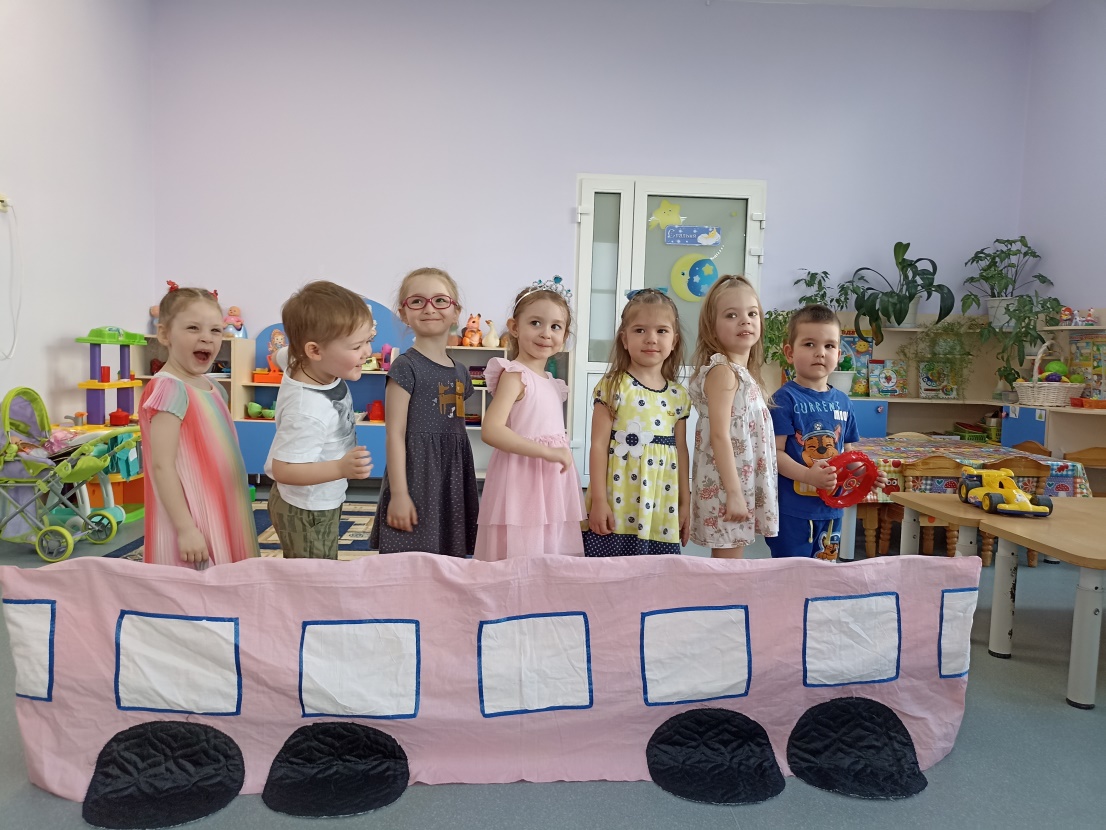 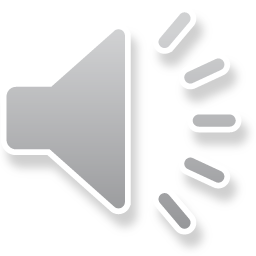 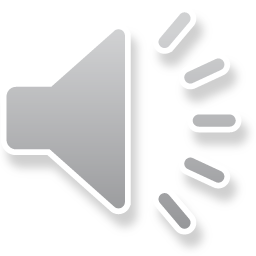 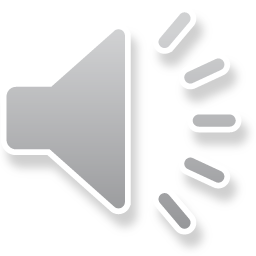 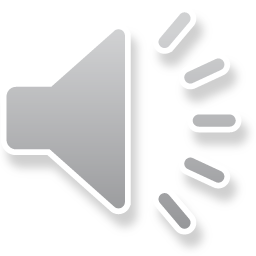 Бульдозер
Автомобиль
Самолет
Поезд
Игра «Прогулка на автобусе»
Закрепление материала
Упражнение в изменении существительных в родительном падеже

(Приемы: хоровое  и  индивидуальное проговаривание)
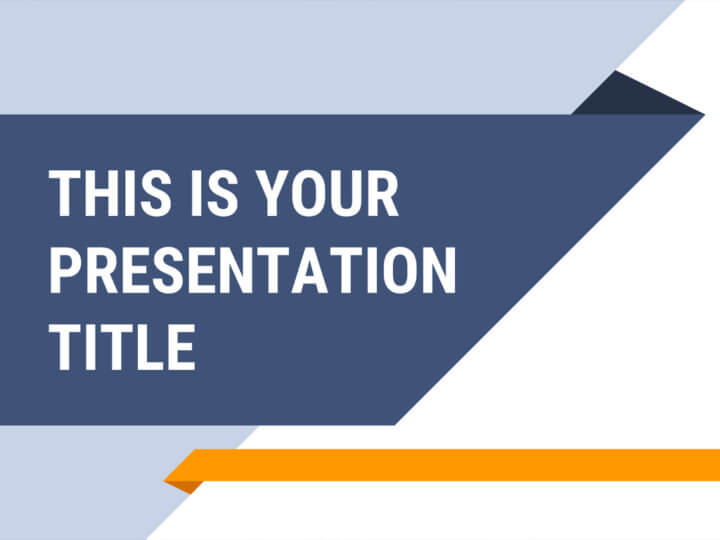 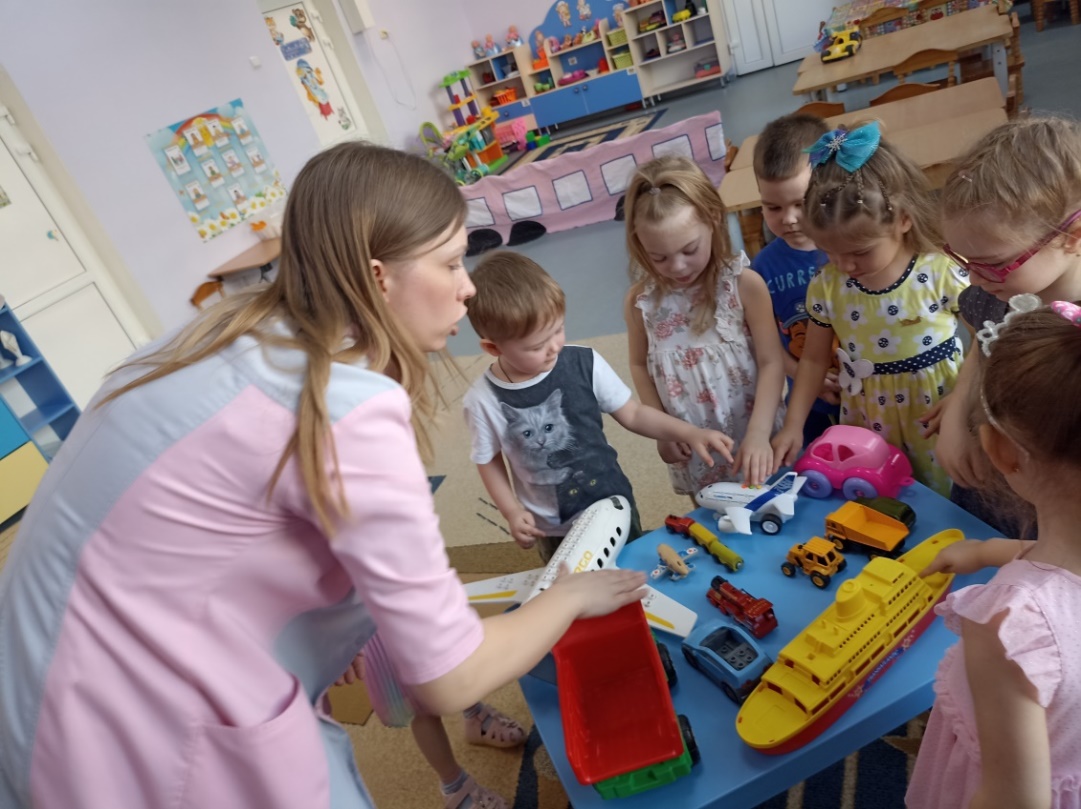 Автобус какой? Быстрый, красный, большой
Грузовик какой?
Самолет какой?
Колесо из резины (какое?)  - резиновое 
Кабина из железа (какая?)
Руль из пластмассы (какой?)
Окно из стекла (какое?)
Игра «Выставка транспорта»
Обобщение и рефлексия
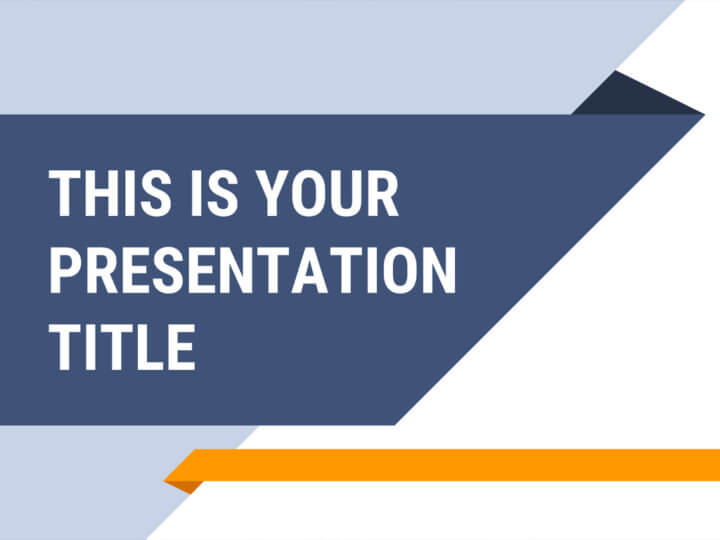 Закрепление обобщающего понятия «Транспорт»
- Ребята, предлагаю выбрать понравившуюся игрушку и  присесть на ковер.
-Какую игрушку вы выбрали?
-Самолет, машина, вертолет, корабль – как мы можем их назвать одним словом?

Развитие навыков ведения диалога
-Транспорт бывает какой? 

Формирование умения выражать эмоциональное отношение к увиденному
-Какие вы сегодня, ребята молодцы! Все хорошо отвечали, полными ответами. Отгадали загадки. Молодцы!
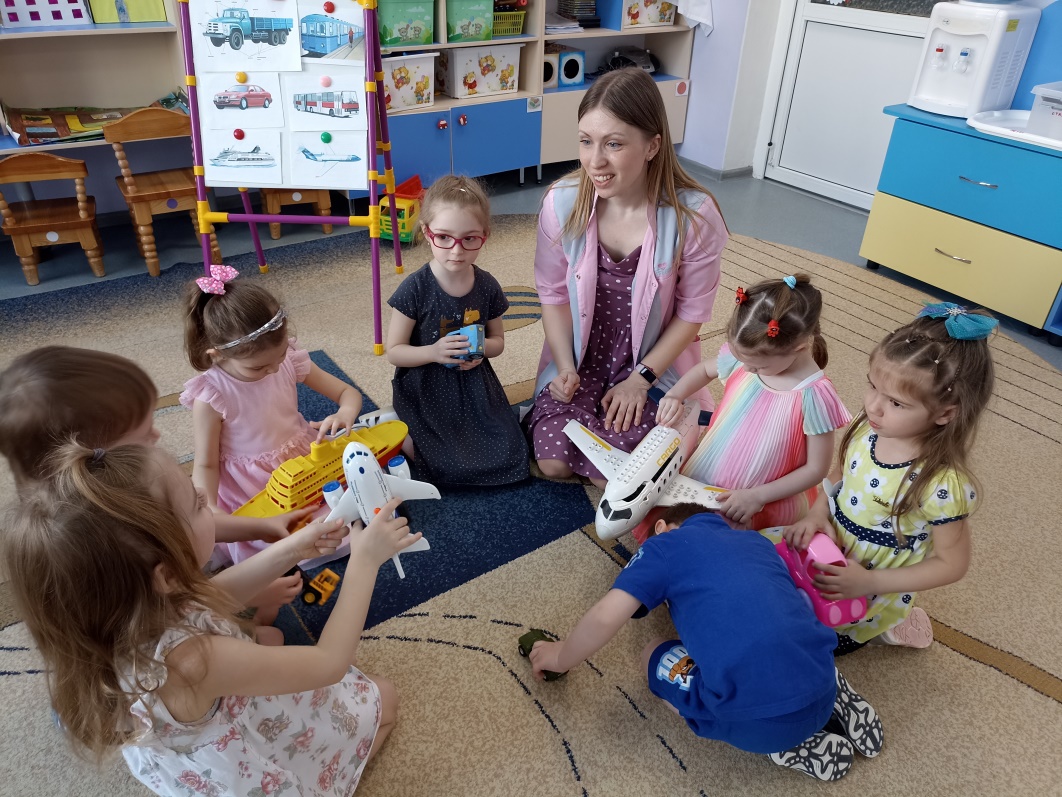 Игра «У меня  …    самолет»
Закрепление материала в игровой деятельности на прогулке
Вопросы для рассуждения: 
Для чего нужен самолёт? (перевозить грузы, пассажиров).
Самолёт какого размера? (большой, огромный).
Самолёт воздушный или наземный транспорт? (он перемещается в воздухе, значит транспорт воздушный)
Кто самолётом управляет? (пилот)
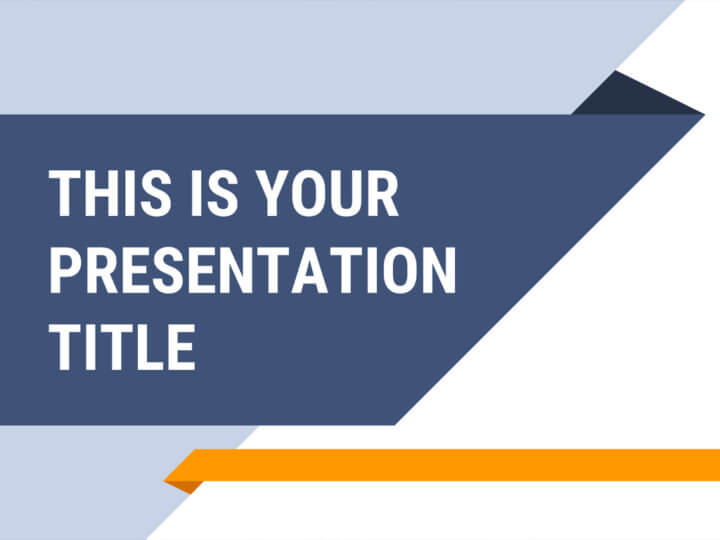 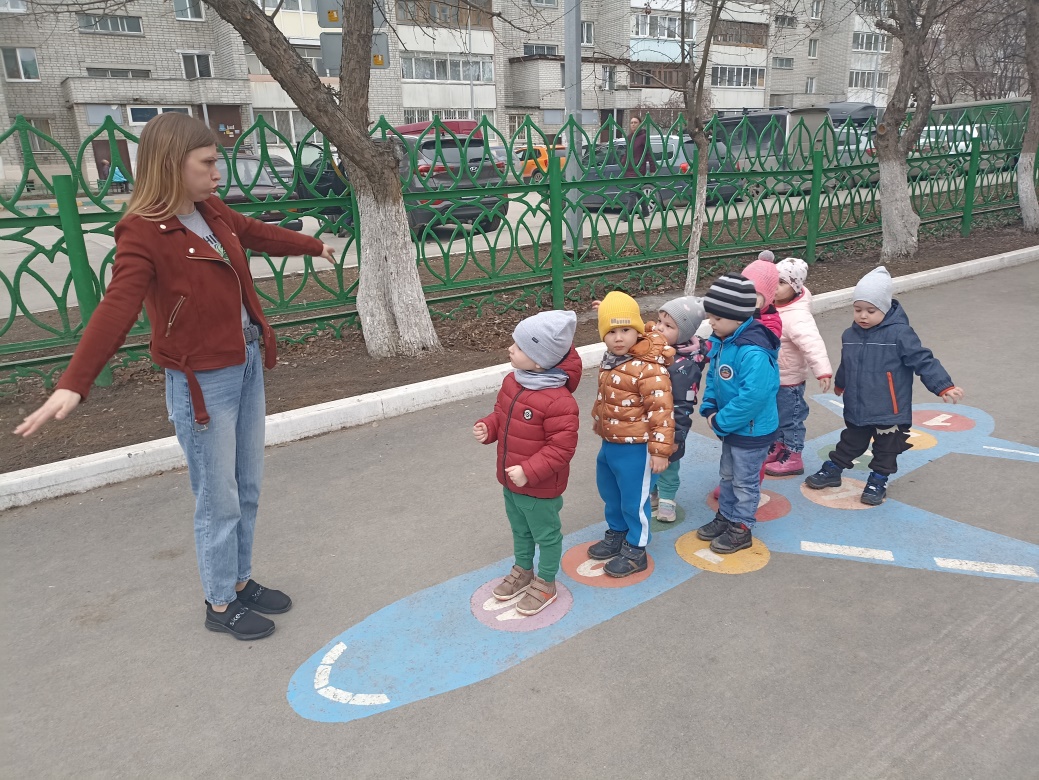 Ход игры: Дети повторяют слова и движения за воспитателем:

Рейс Тюмень-Москва отправляем, (помахали ручками)
Скорость набираем, (наклонили туловище вперёд)
Шасси - колёса убираем, (присели)
Высоту набираем (звук «у-у-у-у-у»)
Есть моторы у меня– 
Очень быстрый я, друзья. (Самолет)
Крылья есть, есть нос и хвост,
 Но, поверьте, я не прост.
Игра «Умный  самолетик»
Сюжетно-ролевая игра «Автобус»
Цель: развитие социального поведения, навыки правильного общения в транспорте.
Материалы: стулья, расставленные по парно, как в автобусе. Отдельный стул - место для водителя, билеты для пассажиров.

Ход игры:
- Ребята, вы любите путешествовать? (Да)
- Отгадайте загадку, и вы узнаете на чем мы поедим путешествовать.
Дом по улице идет,
На работу всех везет
Не на курьих тонких ножках
А в резиновых сапожках. 
                                                                  (Автобус) 
Кто управляет автобусом? (Водитель)
Ребята, а что делает кондуктор? (Продает билеты. Объявляет остановки, следит за порядком в автобусе)
Как называют людей, которые едут в автобусе? (Пассажиры)
Ребята, какие правило поведения должны соблюдать пассажиры?
Что нельзя делать в автобусе?
Выбираем водителя и кондуктора, остальные дети – пассажиры.
Поехали!
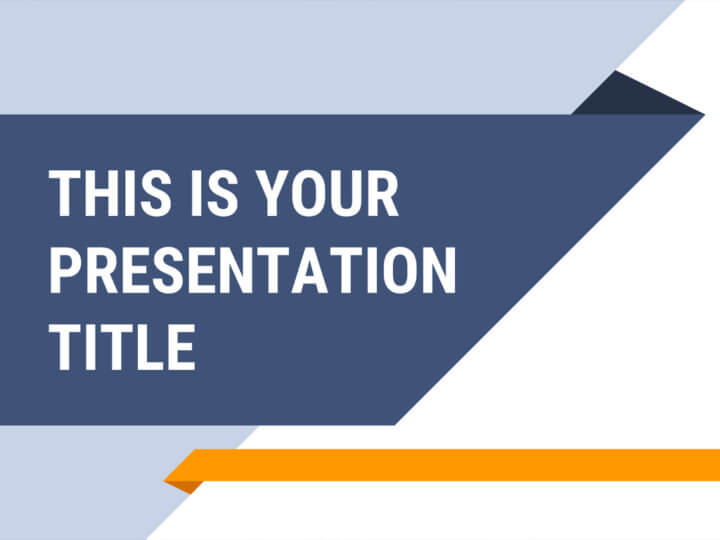 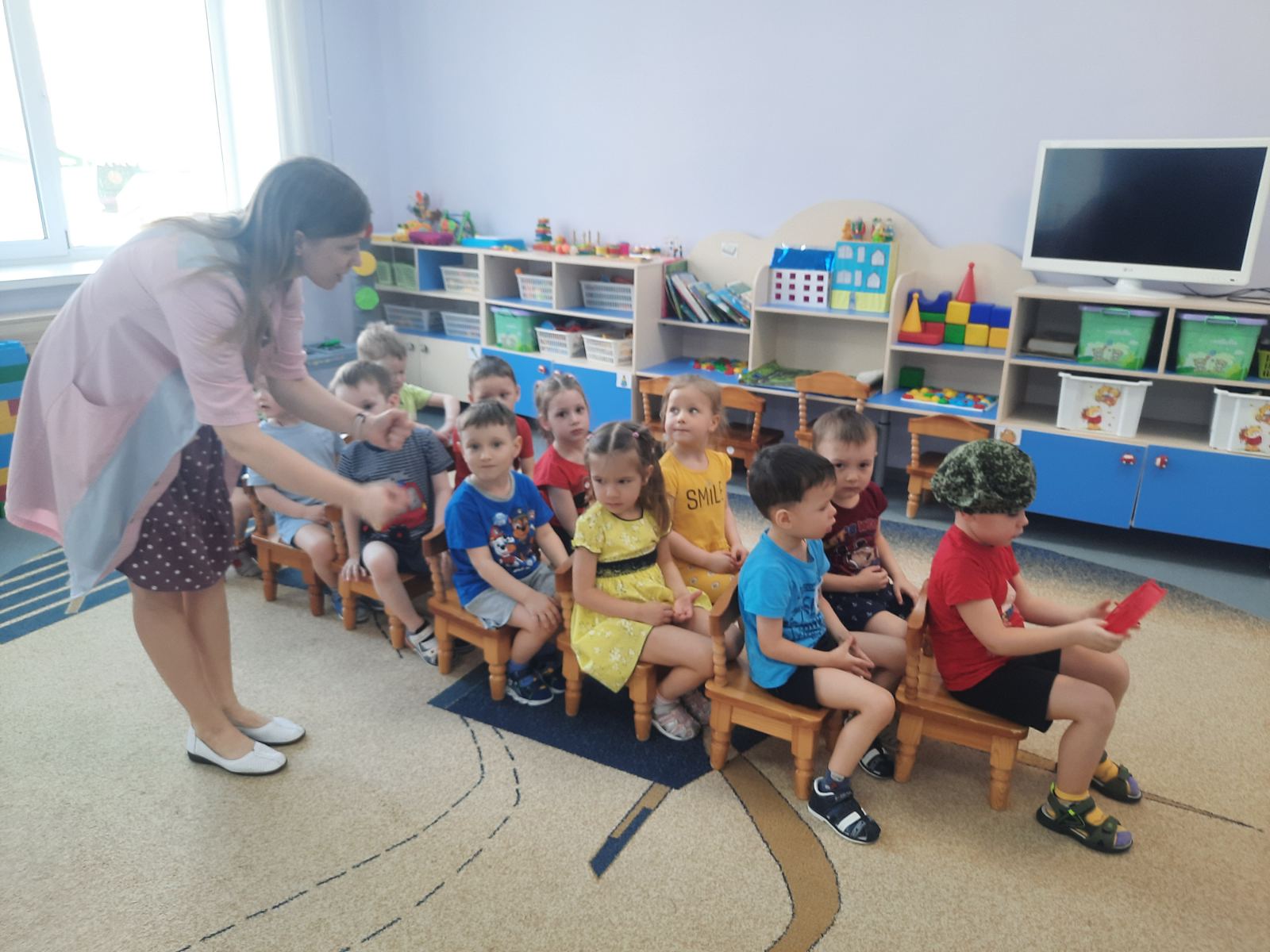 Муниципальное автономное учреждение 
«Информационно-методический центр» города Тюмени
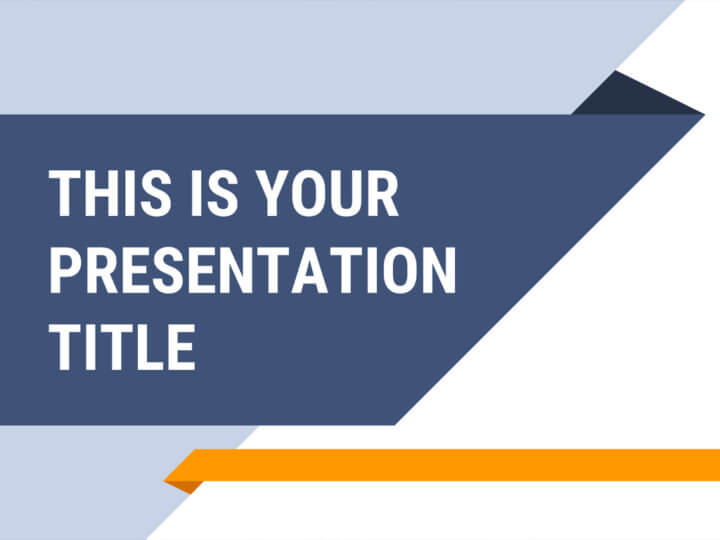 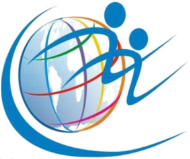 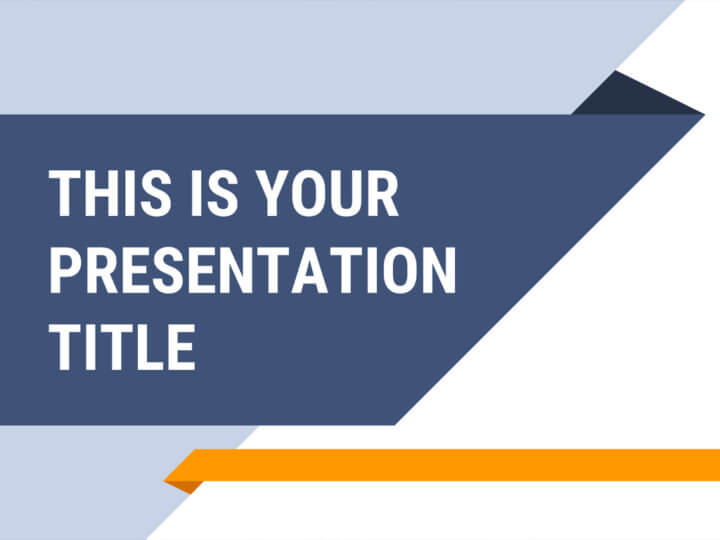 Обучающие курсы для начинающих воспитателей
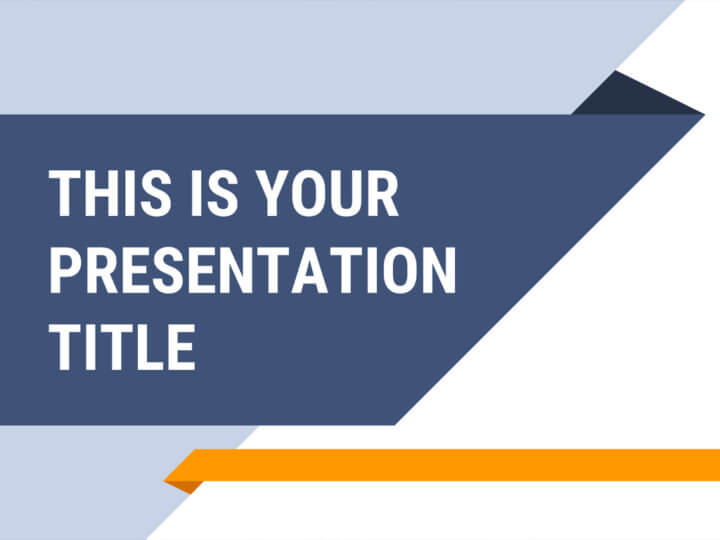 «Активизация словаря детей младшего  дошкольного возраста»
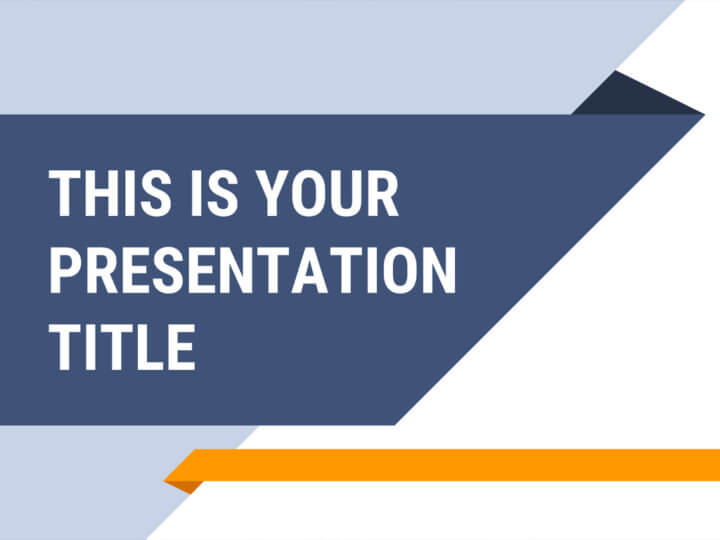 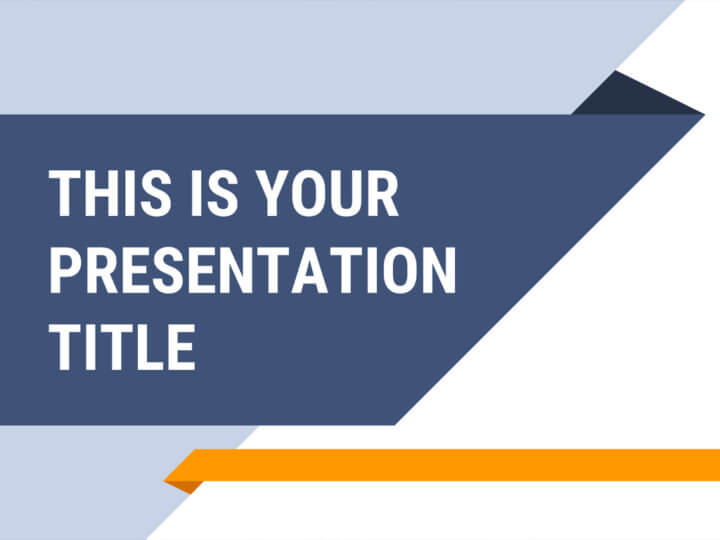 Из опыта работы МАДОУ д/с№172 города Тюмени
Учитель-логопед  Тырина Людмила Борисовна
Воспитатель Тодорова Анастасия Александровна